Writing Parallel Program-2
Recap
Process

Thread

Parallel program
Writing a Parallel Program
Sequential Program
            int t=0;
	for(i=0;i<N;i++)  {
                 t= a[i] + b[i];
                 c[i] = t;
           }
Parallel program

            #pragma omp parallel for
	 for(i=0;i<N;i++)  {
                 t= a[i] + b[i];
                 c[i] = t;
            }
Private and Shared
Shared variable: single instance is shared among all threads

Private variable: each thread has its own local copy
Example

int x = 5; 

#pragma omp parallel { 
     int a = x+1; 
}
Private and Shared
Shared variable: single instance is shared among all threads

Private variable: each thread has its own local copy
Example

int x = 5; 

#pragma omp parallel private(x){ 
     int x = x+1; // bad programming
}
Example

int x = 5; 

#pragma omp parallel { 
     int a = x+1; 
}
Rules to Specify Private and Shared Variables
Loop iteration variable is private
int a[N]; int i=0;
:
#pragma omp parallel for 
for(i=0;i<N;i++)  a[i] = i;
int a[N]; 
:
#pragma omp parallel for 
for(int i=0;i<N;i++)  a[i] = i;
Better programming practice
Rules to Specify Private and Shared Variables
Explicit specification of shared and private variables
int n; int a; int b;
:
#pragma omp parallel for shared(n, a) private(b)
for (int i = 0; i < n; i++) {
    int t = b;
   // b = a + i;
}
Values of a private variable is undefined at the entry and exit of a parallel region.
Static Schedule
int nthreads=10
#pragma omp parallel for shared(a,b,c) private(i) schedule(static)
parallel for(i=0;i<N;i++)  c[i] = a[i] + b[i];

Distribute the chunk of iterations to threads

thread 1 : iteration 0…(N/10)-1

thread 2: iteration (N/10)…2*(N/10)-1

:

thread 10: iteration 9*(N/10)…N-1
Another Static Schedule
#pragma omp parallel for shared(a,b,c) private(i) 
schedule(static,size of the chunk=4)
parallel for(i=0;i<64;i++)  c[i] = a[i] + b[i];

Distribute the chunk of iterations to threads

thread 1 : iteration {0,1,2,3}, {16,17,18,19}, …

thread 2: iteration {4,5,6,7}, {20,21,22,23}, …

thread 3 : iteration {8,9,10,11}, {24,25,26,27}, …

thread 4: iteration {12,13,14,15}, {28,29,30,31}, …
Dynamic Schedule
schedule(dynamic, n): Default value of n=1

Each thread 
executes a chunk of n iterations
requests another chunk  

No particular order of chunk assignments to threads
Static vs Dynamic Schedule
Dynamic scheduling is preferred when the iterations are of different computational size

Dynamic scheduling incurs runtime overhead unlike static scheduling 
      as distribution is performed during execution
Waiting in `parallel for’
No synchronization at the beginning of a parallel for loop.

Threads synchronize at the end of a parallel for loop.
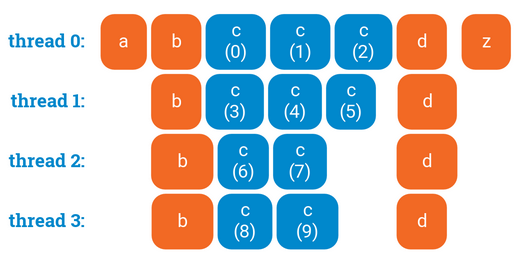 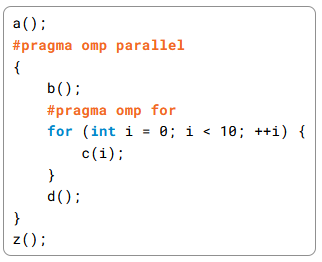 Ref: https://ppc.cs.aalto.fi/ch3/nowait/
Waiting in `parallel for’
`nowait’ removes the synchronization
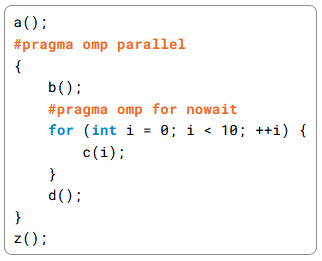 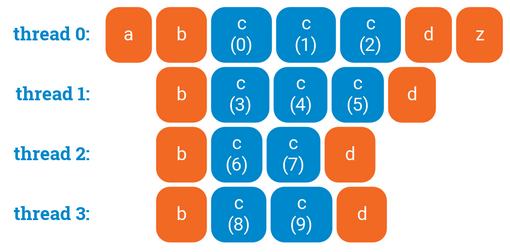 Ref: https://ppc.cs.aalto.fi/ch3/nowait/